Krevní srážení
MUDr. Gabriela Romanová
Oddělení klinické hematologie FN Brno
Hemostáza
schopnost organismu zastavit krvácení 
udržení tekutosti krve při neporušeném cévním řečišti 

účastní se: 
cévní stěna - endotel 
látky přítomné v krvi a na vnitřní straně cévy - trombocyty, červené krvinky, leukocyty, lipidy, bílkoviny, minerály atd. 
porušená tkáň - tkáňový faktor, ADP
Poranění = poškození endotelu
subendotel
CÉVA
PLAZMAT.FF
TROMBOCYTY
vasokonstrikce
Primární hemostáza
subendotel
CÉVA
PLAZMAT.FF
TROMBOCYTY
vasokonstrikce
aktivace
primární zátka
Hemokoagulace
subendotel
CÉVA
PLAZMAT.FF
TROMBOCYTY
vasokonstrikce
aktivace
aktivace koagulace
primární zátka
+     FIBRIN
definitivní zátka
Fibrinolytický systém
subendotel
CÉVA
PLAZMAT.FF
TROMBOCYTY
vasokonstrikce
aktivace
aktivace koagulace
primární zátka
+     FIBRIN
aktivace fibrinolýzy
definitivní zátka
definitivní zátka
přiroz.inhibitory
Hemostáza
primární
vasokonstrikce			ihned
adheze trombocytů		sekundy
agregace trombocytů		sekundy až minuty

sekundární (koagulace)
aktivace koagul. faktorů	            sekundy až minuty
tvorba fibrinu			minuty

fibrinolýza
aktivace			           minuty
lýza krevní sraženiny	           hodiny
Endotel – význam pro hemostázu
Endotelové buňky:
produkují složky podporující krevní srážení 
produkují faktory podporující fibrinolýzu

V klidovém fyziologickém stavu převládají složky proti krevnímu srážení
Trombocyty
Funkce v procesu krevního srážení
tvorba primární krevní zátky 
prokoagulační funkce – poskytnutí povrchů (fosfolipidů) pro průběh koagulačních dějů

Účast trombocytů v hemostáze 
adheze 
změna tvaru 
uvolňovací reakce 
agregace 
přesun negativně nabitých fosfolipidů na povrch 
retrakce
Primární hemostáza
Adheze trombocytů
přilnutí trombocytů na jakýkoliv povrch s výjimkou dalšího trombocytu
vedle trombocytů se na ni podílejí 
struktury subendotelu (kolagen)
plazmatické adhezivní proteiny (vWF, fibronectin)  
hemodynamické změny (množství a viskozita krve, velikost a tvar cév) 
adheze je přímo lineárně závislá na počtu trombocytů
Agregace trombocytů
je vzájemné spojení destiček mezi sebou 
probíhá s pomocí specifického komplexu závislém na Ca2+, GP IIb/IIIa a fibrinogenu 
adheze a agregace trombocytů zprostředkována vazbou vWF na GPIIb/IIIa
primární agregace
ADP z porušených buněk a tkání - reverzibilní
sekundární agregace
ADP a TXA2 z trombocytů – ireverzibilní
vznik bílého destičkového trombu
Retrakce
smrštění“ vytvořené krevní zátky 

jedná se o destičkovou funkci - analogní kontrakci svalů

slouží k podpoře uzavření rány

pro retrakci jsou destičky nezbytné 

pseudopódia destiček přilnou k fibrinovým vláknům a retrakce kontraktilních bílkovin destiček (tj. „zatažení“ pseudopódií) vyvolá retrakci sraženiny
Plazmatický koagulační systém
Proenzymy
serinové proteázy: FII, VII, IX, X, XI, XII, PK
				  PLG, tPA, uPA, PC
transglutaminázy: FXIII
Kofaktory:	
plazmatické:	FV, VIII, HMWK
				PS
buněčné:	TF
 			TM, EPCR	
Substrát: fibrinogen
Regulační proteiny:	AT III, HC II, C1inh, alfa2AP, PAI-1,2,3
					PC, TFPI, alfa2MG 
Fosfolipidy (negativně nabité): fosfatidylserin, fosfatidyletanolamin
Ca2+
Původní schéma koagulačních dějů
Současný model koagulace
V
II
X
VIII/vWF
VIIIa
VIIa
Xa
V
TF
Va
IIa
fibroblast
Va
IX
VIIa
XI
TF
IXa
platelet
X
II
IIa
IIa
Xa
VIIIa
IXa
Va
XIa
activated platelet
Monroe et al. (1994) Br J Haematol 88, 364-371,  Hoffman et al. (1995) Blood 86, 1794-1801
Hemostáza a tkáňový faktor (TF)
transmembránový glykoprotein 
v subendotelu na fibroblastech a svalových buňkách
fyziologicky na všech buňkách mimo cévní řečiště
za patologických stavů i na monocytech a endotelu

tkáňový faktor není za normálních okolností vystaven působení cirkulující krve 

hemostázu zahajuje tvorba komplexu mezi TF a FVIIa

tvorba komplexů TF-FVIIa na povrchu buněk nesoucích TF vede k aktivaci FIX a FX
TF
Trombocyt
Zahájení (iniciace) koagulace
V
X
Protrombin
VIIa
TF
Xa
Va
Fibroblast
VIIa
Trombin
TF
Trombocyt
Aktivovaný
trombocyt
Fáze aplifikace koagulace (priming= narůstání)
Protrombin
X
V
VIIa
TF
VIII/vWF
VIIIa
Xa
Va
V
Fibroblast
Va
Trombin
VIIa
XI
XIa
VIIIa
Va
XIa
TF
Trombocyt
Aktivovaný
trombocyt
Propagace (šíření, rozmnožení) koagulace
V
Protrombin
X
V
Va
VIIa
TF
Xa
VIII
VIIIa
Trombin
Va
Fibroblast
XI
XIa
VIIa
IX
Fibrinogen
Protrombin
X
IXa
Trombin
Fibrin
VIIIa
Xa
IXa
Va
XIa
IX
Propagace koagulace  klíčové enzymatické komplexy
Tenáza (vnitřní)
FIXa
FVIIIa
fosfolipidy 
Ca
Protrombináza
FXa
FVa
fosfolipidy
Ca
Fibrinolýza
patří k základním fyziologickým mechanizmům
má dvě funkce v procesu hemostázy
odstraňuje fibrinová koagula po té, co naplnily svou funkci
limituje tvorbu koagula
hraje dále roli v procesech zánětu, metastazování nádorů, ateroskleróze, odlučování placenty a embryogenezi
aktivace fibrinolýzy – přeměnou plazminogenu na plazmin pomocí aktivátorů: silné aktivátory (tkáňový aktivátor plazminogenu – tPA,urokinázový aktivátor plazminogenu – uPA, slabé aktivátory (kalikrein, FXIIa, FXIa)
Inhibitory fibrinolýzy
inhibitory plazminu:
alfa2-antiplazmin
TAFI - Trombin Activated Fibrinolysis Inhibitor

inhibitory aktivátorů plazminu:
PAI-1 (endotel)
PAI-2 (placenta)
PAI-3 (úloha v patofyziologii fibrinolýzy je nejasná)
Přirozené inhibitory koagulace
Antitrombin – přirozeně se vyskytující inhibitor proteáz
hlavní fyziologický inhibitor trombinu (FIIa) a Fxa (inhibuje i IXa, XIa, XIIa a fragmenty, kalikrein, plazmin, TF-FVIIa)
přítomnost  heparinu a heparinu podobných látek (glykosaminoglykanů - GAG) urychluje tuto reakci 1000 – 2 000x - vazba na AT je reverzibilní
Protein C
K-dependentní glykoprotein, serin. proteáza

syntetizován v játrech

aktivován na endotelu komplexem IIa/TM

EPCR - receptor endotel. buněk pro PC
podporuje aktivaci PC na endotelu

za přítomnosti kofaktoru proteinu S:
štěpí FVa, FVIIIa
Protein S
K-dependentní protein
syntetizován v játrech, cévním endotelu, megakaryocytech a d.
uložen v alfa-granulích trombocytů
kofaktor APC při enzymatickém štěpení kofaktorů Va a VIIIa
přímo inhibuje faktory Va a Xa
v plazmě je asi 60% nekovalentně vázáno (komplex 1:1) na C4BP (regulační protein cesty komplementu)
vazba je reverzibilní
vázaný PS již nemá funkci kofaktoru
Trombomodulin
transmembránový protein

trombin vázaný na TM ztrácí koagulační aktivitu

v komplexu s trombinem aktivuje PC

v komplexu s trombinem aktivuje TAFI  (thrombin activatable fibrinolysis inhibitor)

urychluje inhibici trombinu antitrombinem
TFPI – inhibitor zevní koagulační cesty
V iniciační fázi koagulace inhibuje:	- uvolněný FXa
						- komplex TF/FVIIa
						   (až po vazbě na FXa)
Rozdělení poruch krevního srážení
Dle dědičnosti:
Vrozené - porucha tvorby 
                  - dysproteinémie
Získané - porucha tvorby
                   - zvýšený obrat (spotřeba, ztráty) 
Dle projevů:
Hypokoagulační poruchy – projevy krvácivé

Hyperkoagulační poruchy - projevy tromboembolické
Vrozené krvácivé stavy - dělení dle etiologie
cévní stěna (Ehler-Danlos, Rendu-Osler) 

trombocyty: trombocytopenie (Wiskot-Aldrich, Grey platelet sy), trombocytopatie (Glanzmann-Naegeli, Bernard-Soulier)

plazmatické koagulace
hemofilie
von Willebrandova choroba
defekty ostatních koagulačních faktorů a inhibitorů krevního srážení
Krvácivé projevy - laboratoř
počet trombocytů, aPTT, PT, fibrinogen, (TT, ReT)
doba krvácení, PFA-100, vWF:Ac
ověření počtu a morfologie trombocytů
Rumpel-Leede test 
specifické vyšetření:
jednotlivých faktorů 
trombocytárních funkcí
Frekvence hereditárních (AR) defektů koagulačních faktorů - homozygoti
faktor		odhadovaná prevalence v populaci	
Fibrinogen		1 : 1 000 000
FII			1 : 2 000 000
FV			1 : 1 000 000
FVII		1 : 300 000 – 500 000
FV+VIII		1 : 2 000 000
FVIII (XR)		50 – 80 : 1 000 000
FIX	(XR)		10 – 15 : 1 000 000
FX			1 : 1 000 000
FXI			1 : 1 000 000 (Ashkenazi 8% heterozygoti)
FXIII		1 : 1 000 000
MvW (AD)		100 – 1 000 : 1 000 000
Hemofilie – pohlavně vázaná dědičnost(X-recesívní)
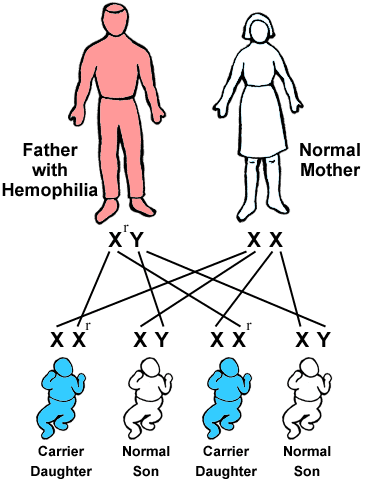 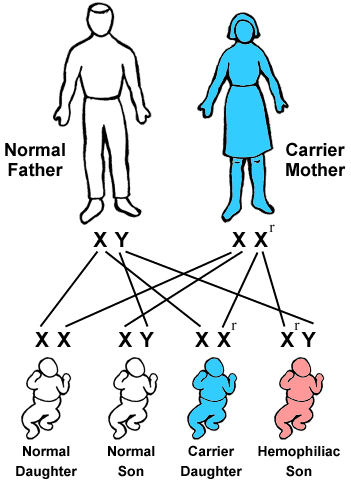 zdravá
žena
hemofilik
zdravý
muž
žena
přenašečka
dcera	   zdravý	    dcera	      zdravý
přenašečka  syn	   přenašečka  syn
zdravá	zdravý	dcera	hemofilik
dcera	syn	přenašečka
Hemofilie - výskyt
Sporadický výskyt v rodině  (25 - 30%)
po generace přenos pouze ženami
bez klinické   manifestace
nová mutace 
Hemofilie A (FVIII) 1/5000 – 10000 chlapců
Hemofilie B (FIX) 1/30000-50000 chlapců